МБДОУ «Детский сад №335» общеразвивающего вида
« Пластилиновая живопись»
Подготовила:воспитатель Ельникова СветланаНиколаевнаапрель 2020гг.Самара
Пластилинография – создание на основе пластилина лепных  картин с изображением выпуклых,   полуобъемных объектов на   горизонтальной поверхности.
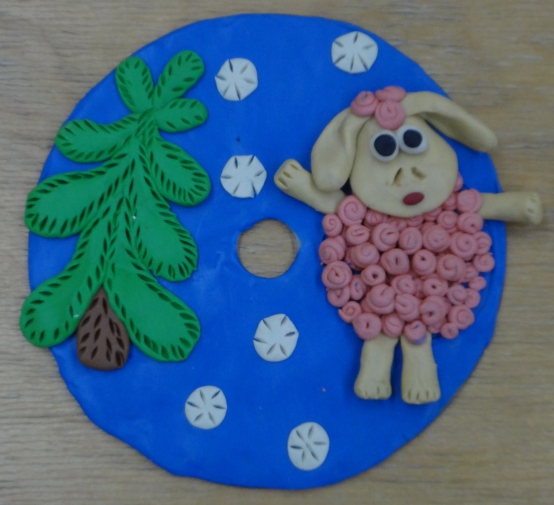 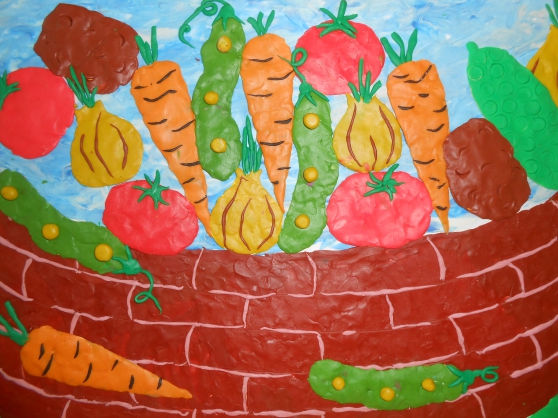 Задачи:
- формирование навыков работы с пластилином, пробуждение интереса к лепке;
- освоение новых приемов (скатывания, надавливания, размазывания) и создание с их помощью сюжетных картин;
- обучение умению ориентироваться на листе бумаги;
- развитие мелкой моторики;
- ознакомление с окружающим миром;
- развитие творческих способностей.
Рекомендации:
Твердый пластилин можно разогреть. 
Использовать в работе плотный картон. 
Поверхность картона можно покрыть скотчем. 
Можно покрыть готовую работу лаком для волос.
Использовать физкультминутки. 
При работе можно использовать спокойную, лирическую музыку.
Материалы для создания пластилиновой картины:
Картонная основа с контурным рисунком
Набор сюжетных картинок
Набор пластилина
Набор стеков
Доска
Салфетка для рук
Бросовый и природный материалы.
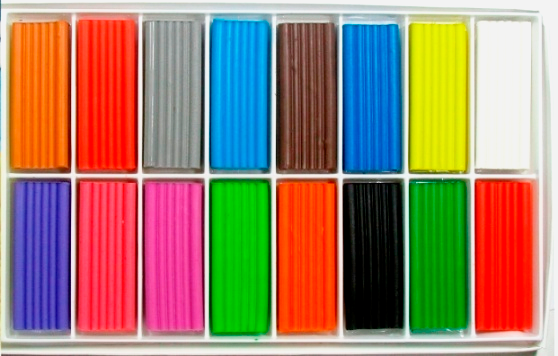 Основные приемы лепки, используемые в пластилинографии
Разминание                           Вдавливание            
Отщипывание                       Надавливание
Сплющивание                       Процарапывание
 Раскатывание                        Размазывание(мазок)
 Скатывание                           Соединение деталей
 Вытягивание                         Налеп
Виды пластилинографии:Прямая пластилинография   Обратная пластилинография (витражная)      Контурная пластилинография Многослойная пластилинография Модульная пластилинография Мозаичная пластилинография Фактурная пластилинография
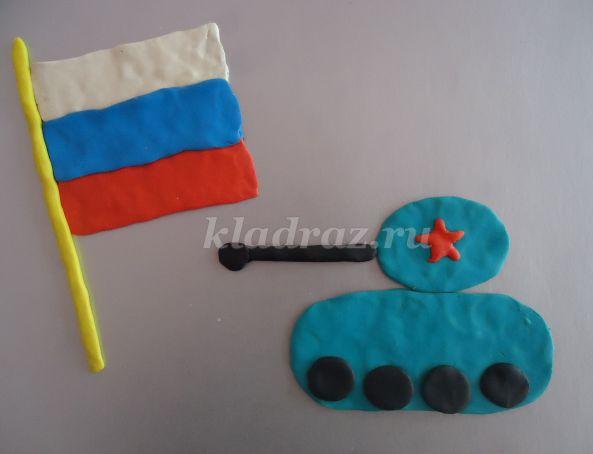 Прямая пластилинография- изображение лепной 
картины на горизонтальной 
поверхности.
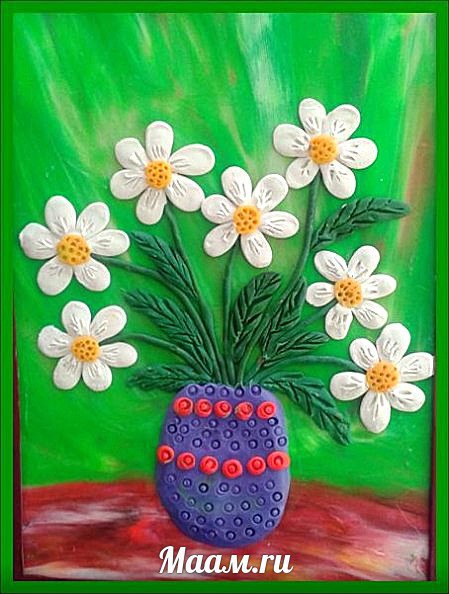 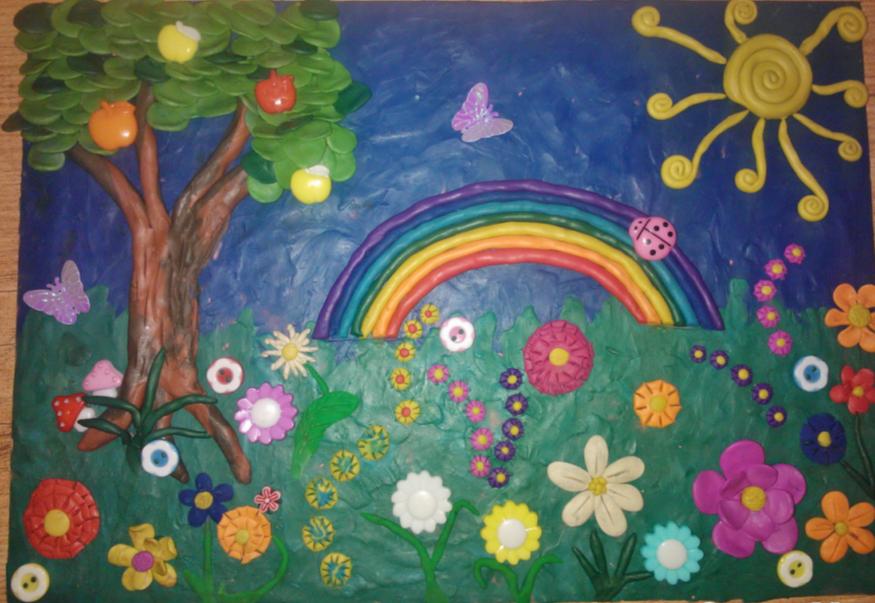 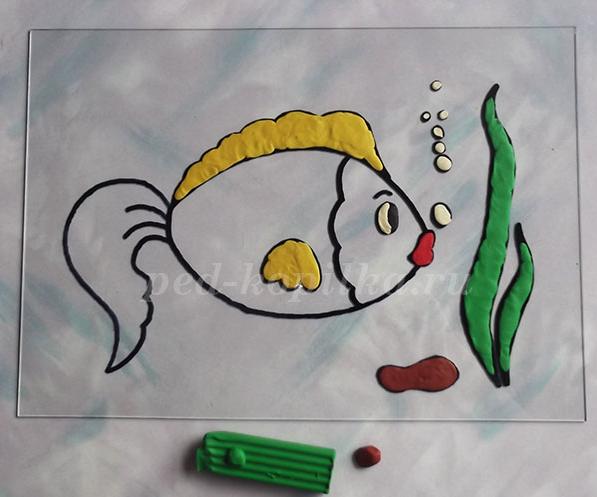 Обратная  пластилинография (витражная) -изображение лепной картины с   обратной стороны горизонтальной поверхности (с обозначением контура).
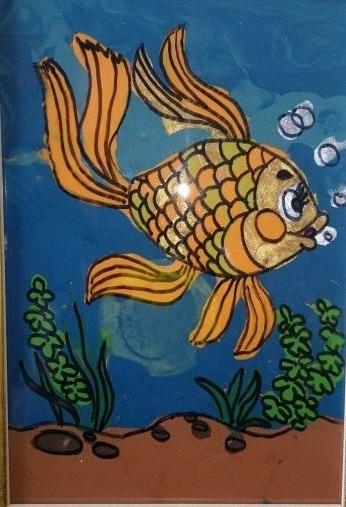 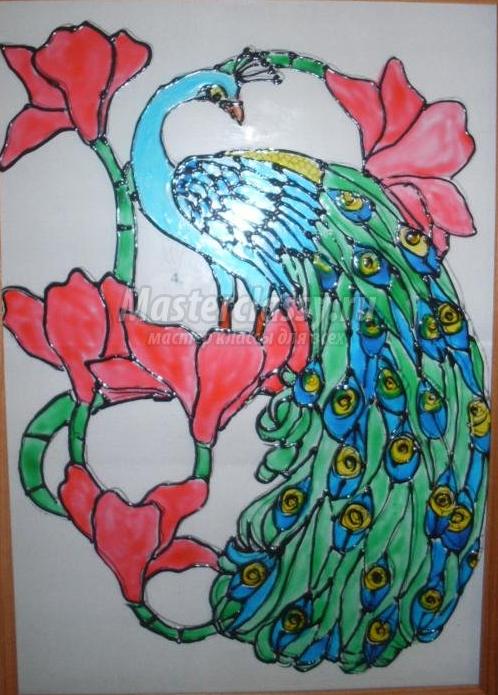 Контурная пластилинография - изображение объекта по контуру, с    использованием «жгутиков».
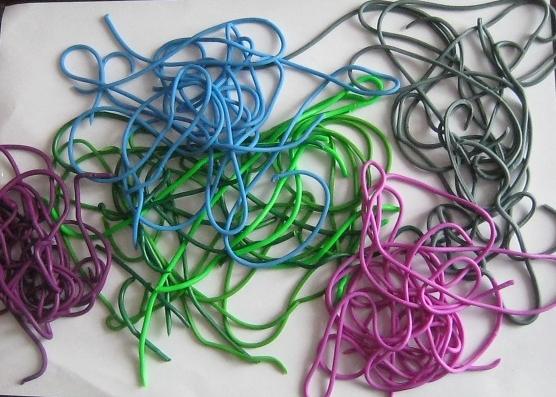 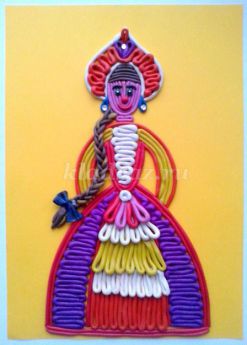 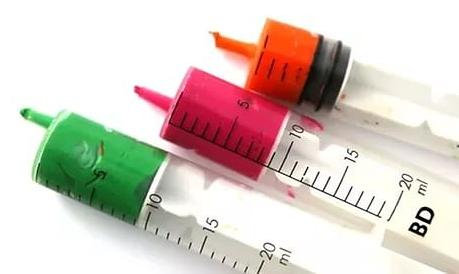 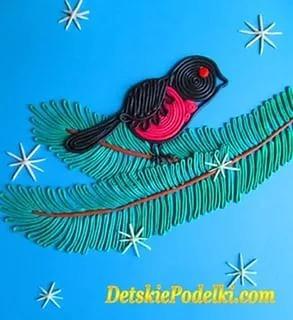 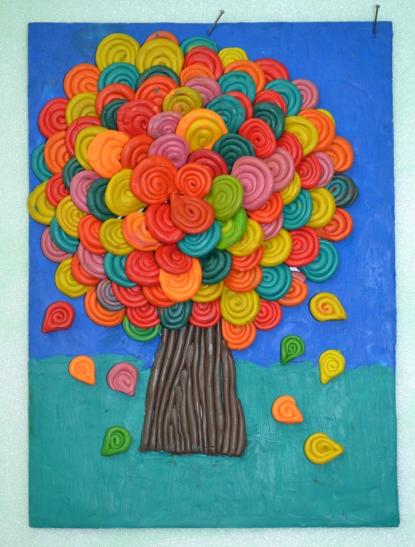 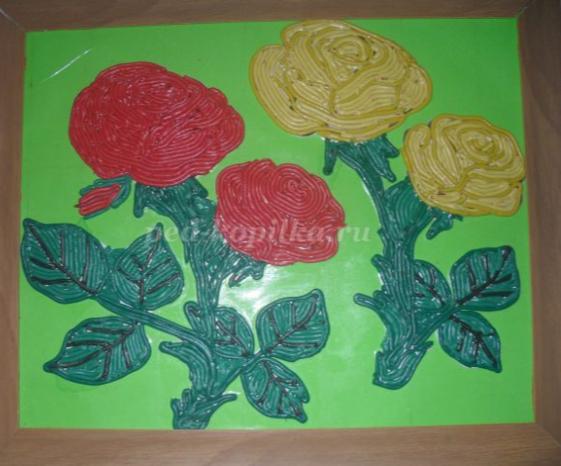 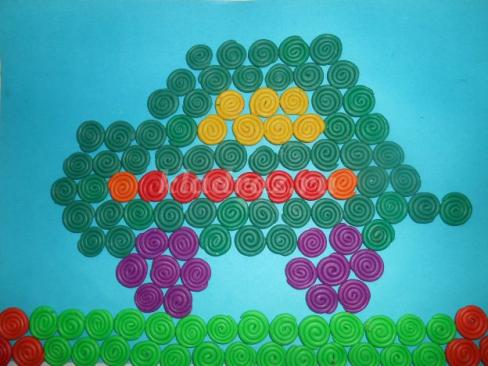 Модульная пластилинография –
 изображение лепной картины на горизонтальной поверхности с использованием валиков, шариков, косичек, многослойных дисков.
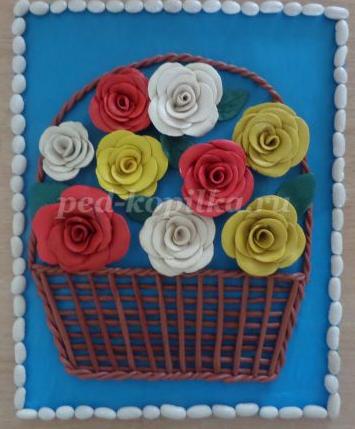 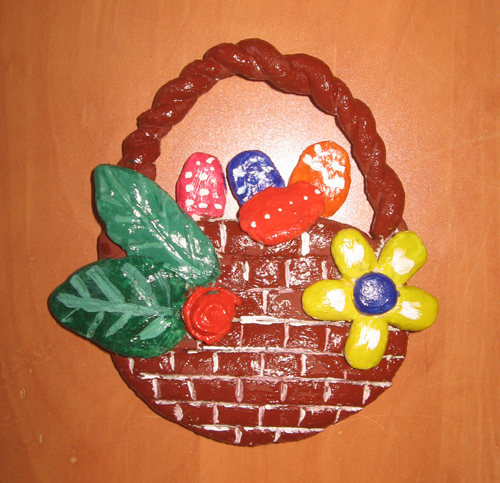 Мозаичная пластилинография (пластилиновая мозаика)  
- изображение лепной картины на горизонтальной поверхности с помощью шариков из пластилина.
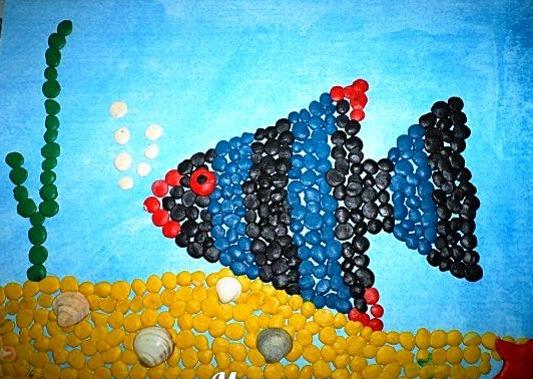 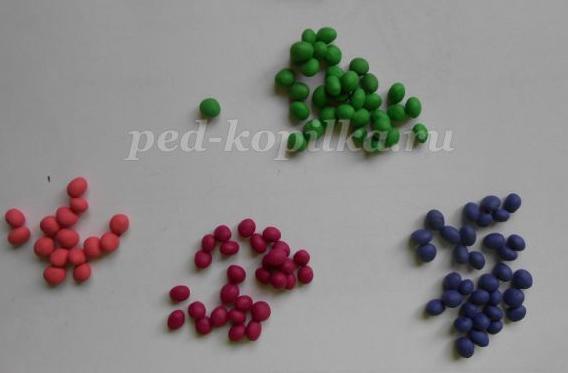 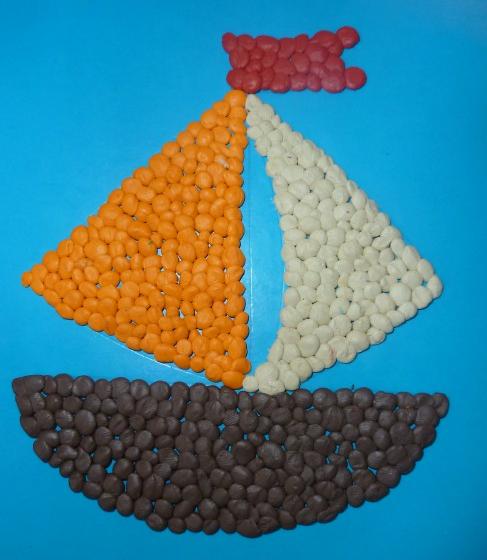 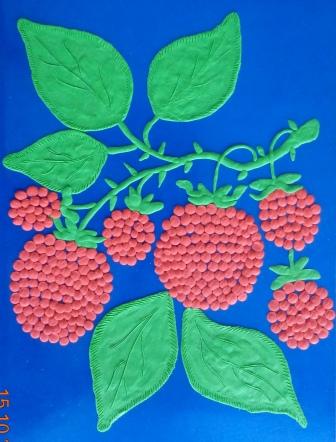 Фактурная пластилинография - изображение больших участков картины на горизонтальной поверхности и придание им фактуры.
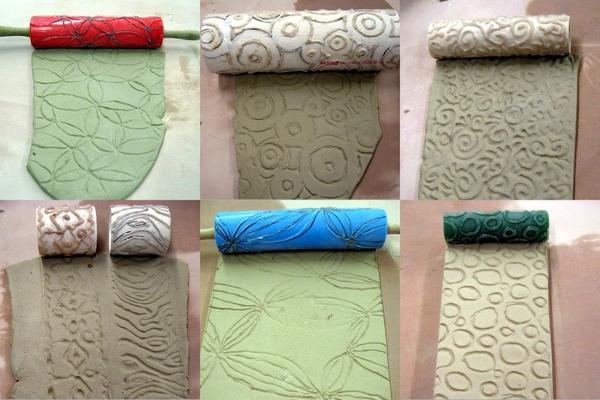 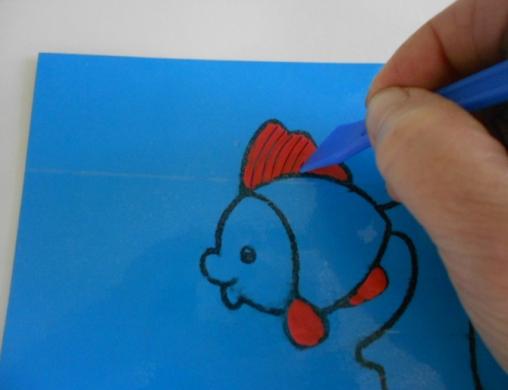 Многослойная пластилинография – миллефиори - 
объемное изображение лепной картины  на  горизонтальной поверхности, с последовательным нанесением слоев.
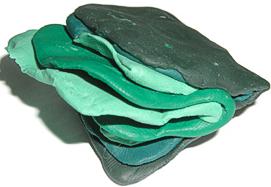 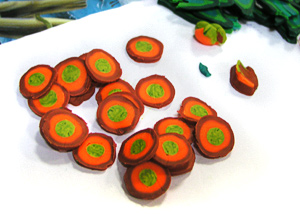 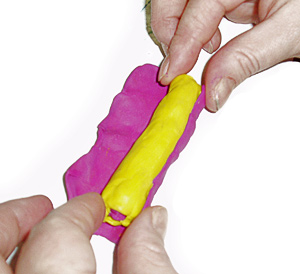 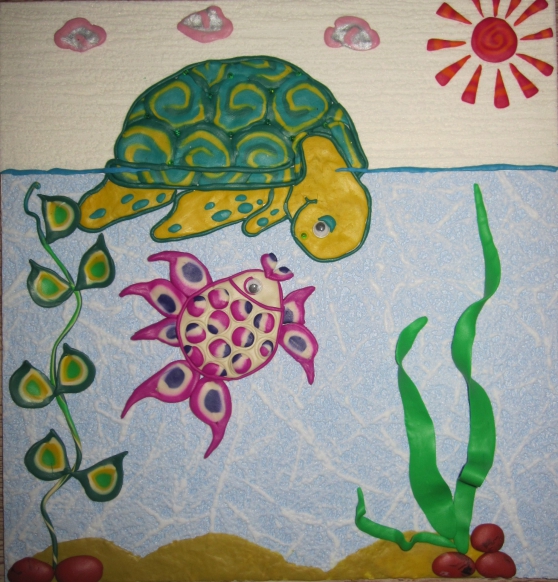 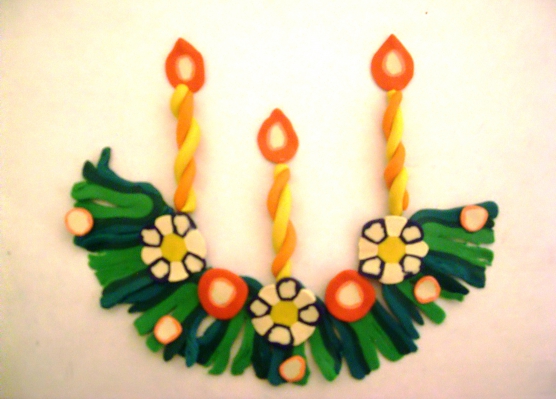 Этапы осваивания различных видов пластилинографии:

Вторая младшая группа – прямая пластилинография
Средняя группа – мозаичная пластилинография, контурная пластилинография
Старшая группа - фактурная пластилинография, модульная пластилинография
Подготовительная группа -  многослойная пластилинография (миллефиори)
Таким образом,
 организация работы по созданию продуктов детского творчества в технике пластилинография позволяет решать не только практические, но и воспитательно-образовательные задачи, способствует всестороннему развитию личности ребенка. В игровой форме дети учатся выделять в своих художественных работах главный замысел и оттенять второстепенные детали. Дошкольники получают знания, умения и навыки, знакомятся с миром предметов в процессе частичного использования бросового материала. При этом расширяются возможности изобразительной деятельности детей, раскрываются методы обучения основным правилам, приемам и средствам композиции.
Мы волшебным пластилином создаём 
свои картины.
Старшая группа
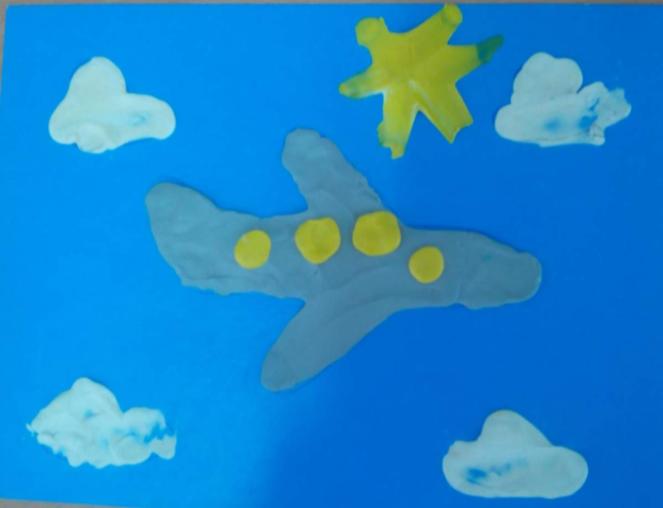 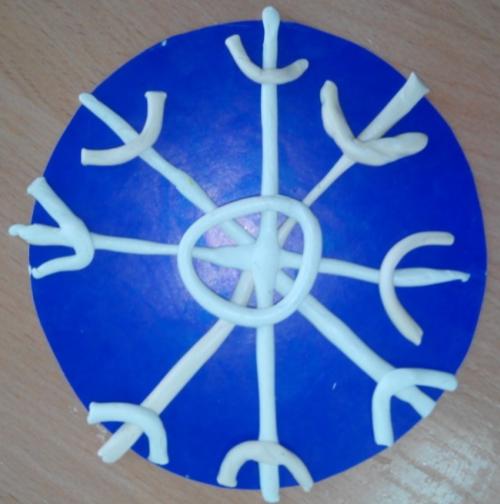 Кувандыкова Злата
Люсин Семен
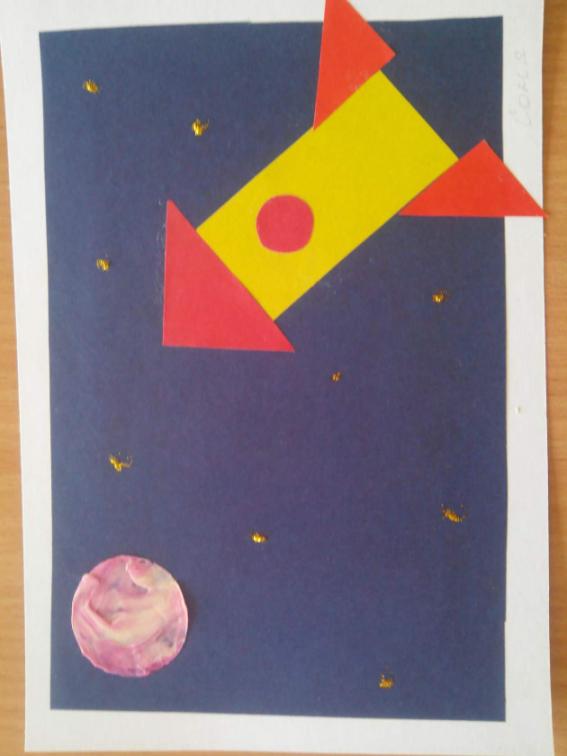 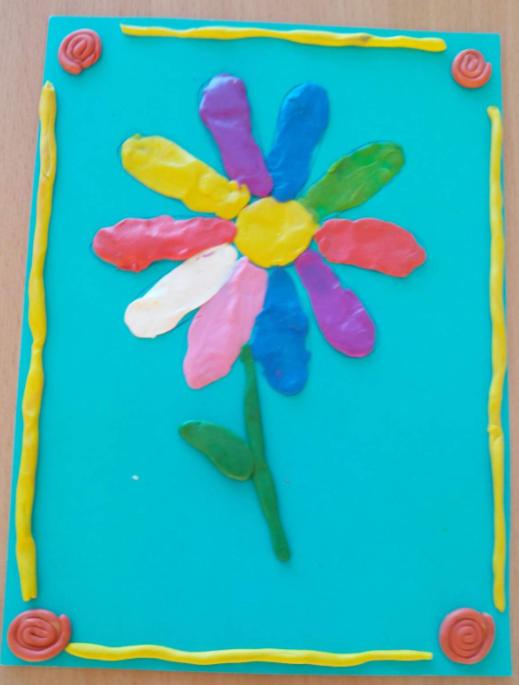 Лобачев Артем
Ямковая Милана
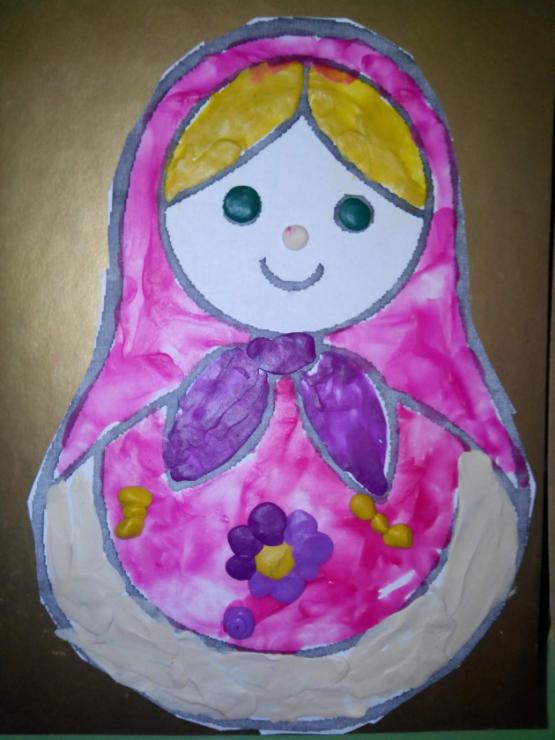 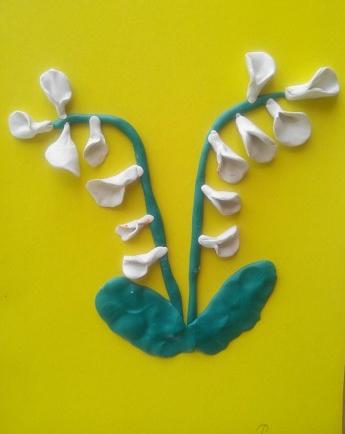 Неоменко Софья
Лукьянова Алена
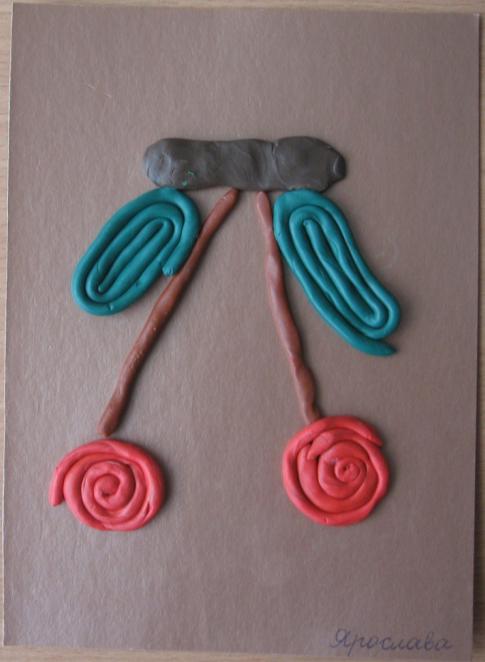 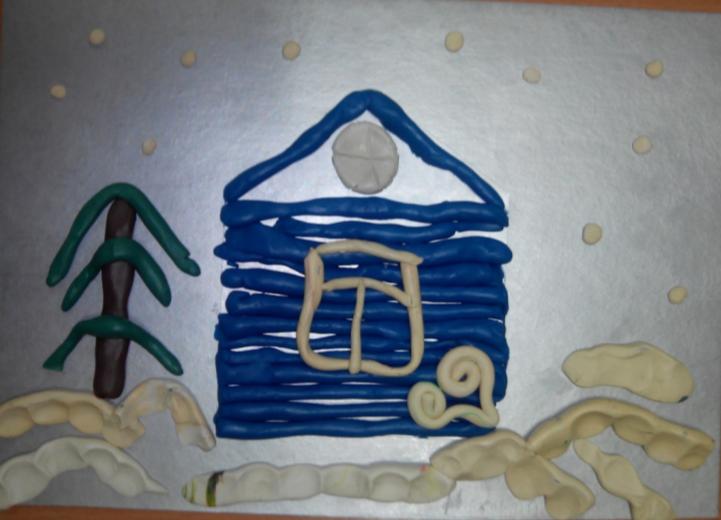 Михайленко Илья
Кинзебаева Ульяна
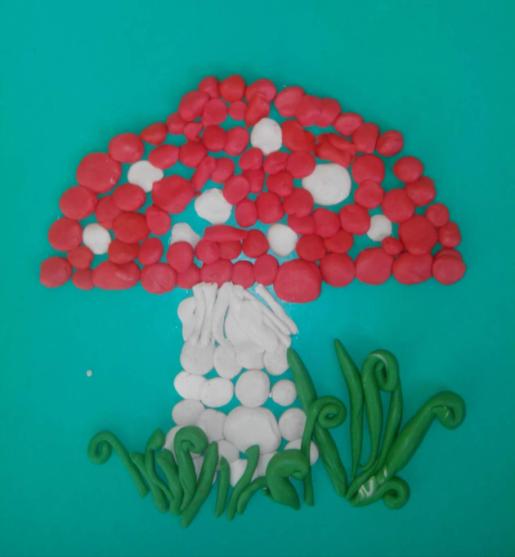 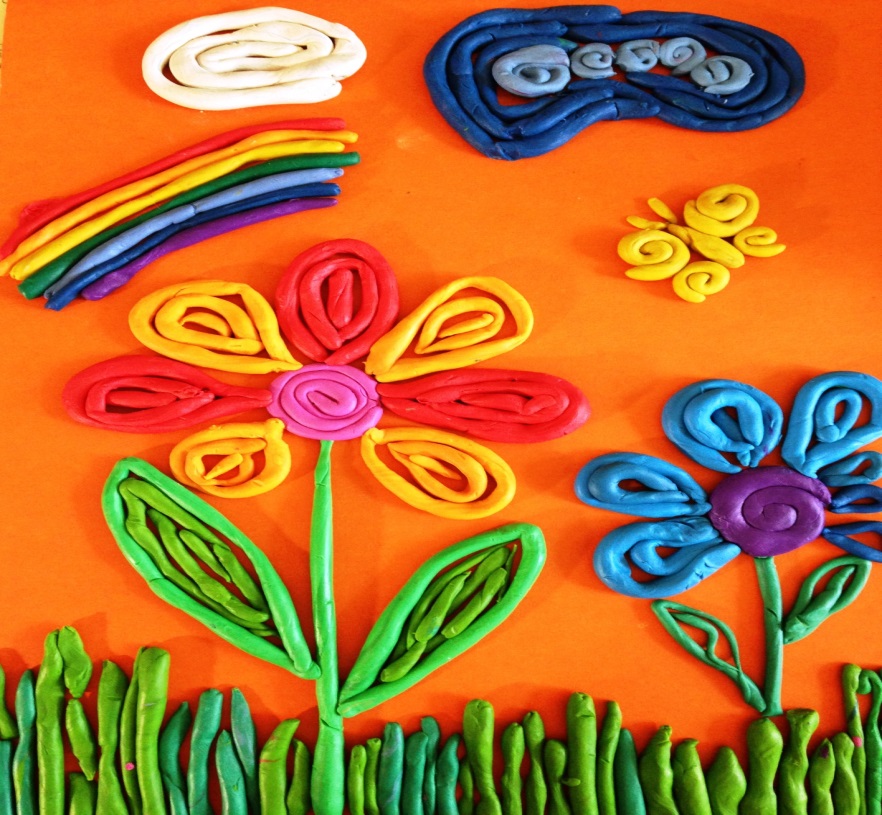 Быстрова Евгения
«Грибочек-мухоморчик»
Власова Дарья
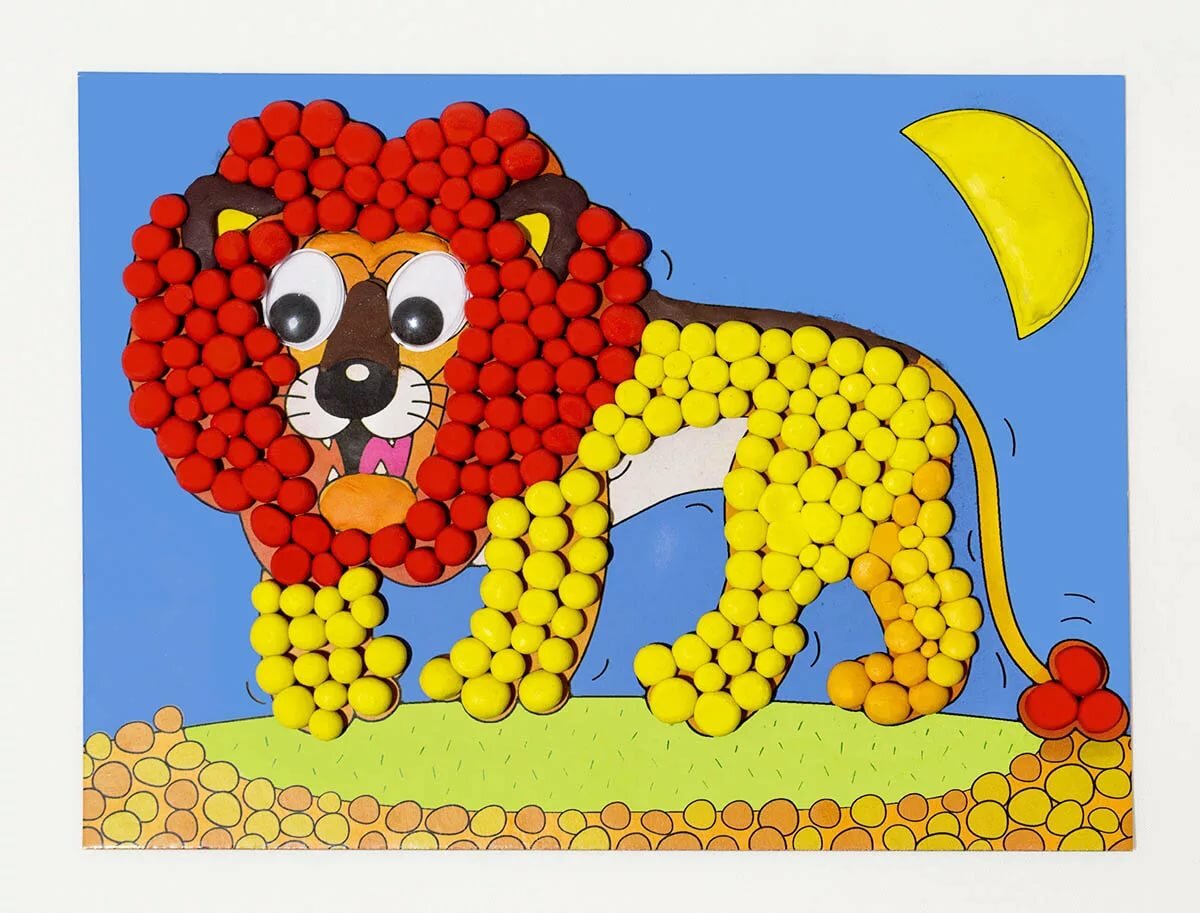 Коллективная работа
11 группа
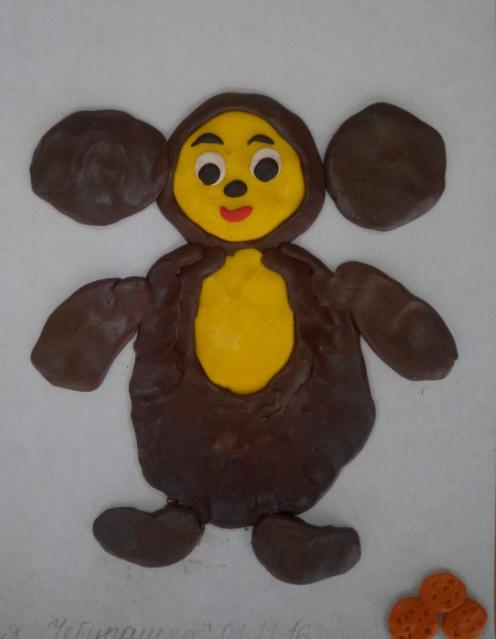 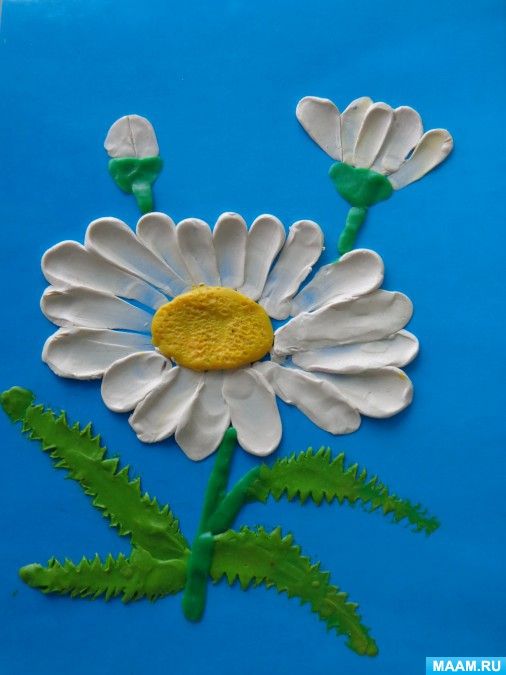 Ефимов Ярослав
Фадеева Аделина
СПАСИБО
ЗА ВНИМАНИЕ!